Έργα μαθητών των Α’-Β’ τάξεων στα πλαίσια του μαθήματος της Τέχνης
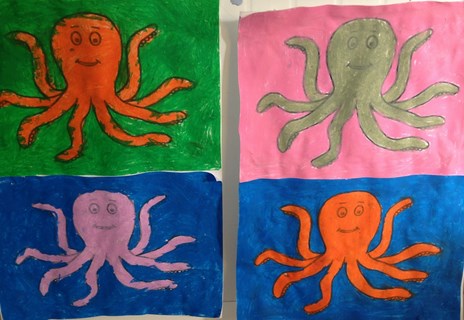 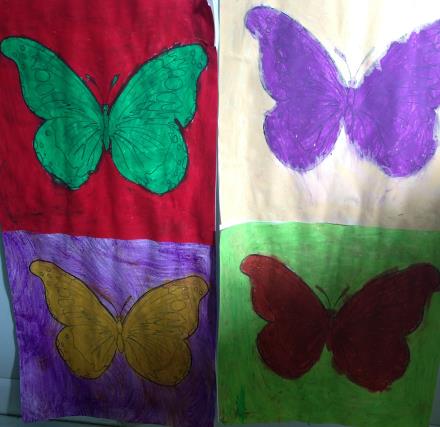 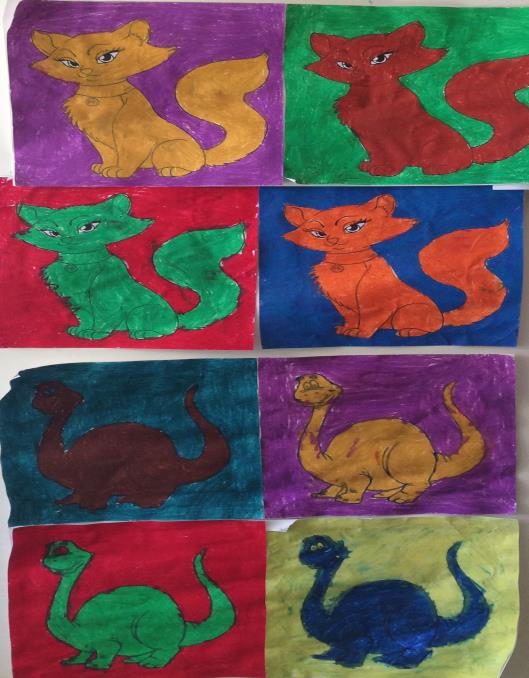 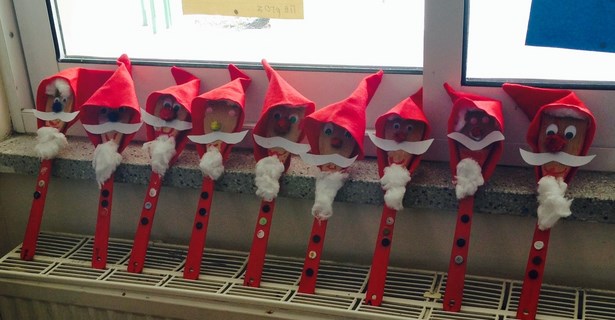 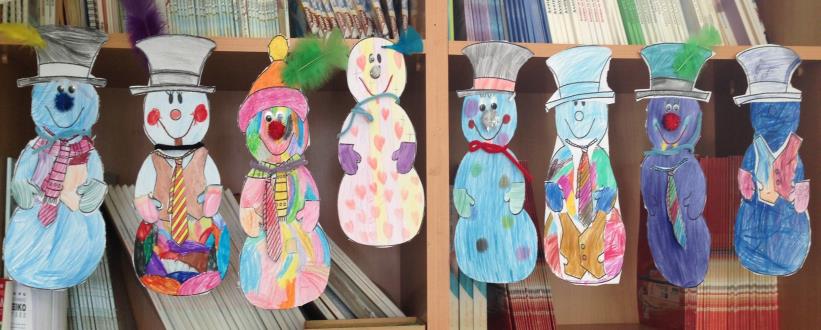 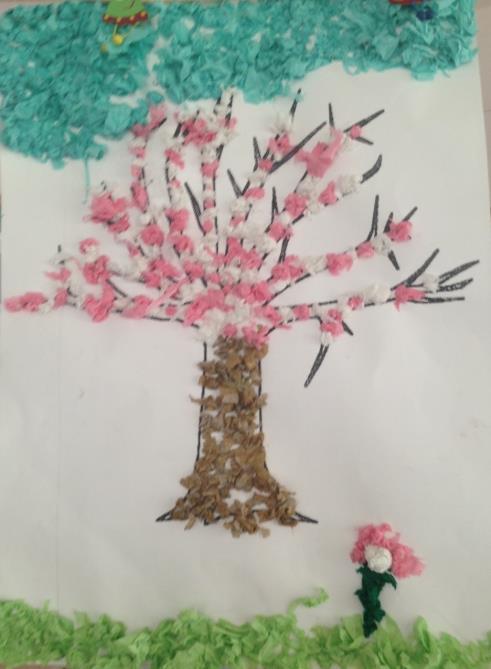 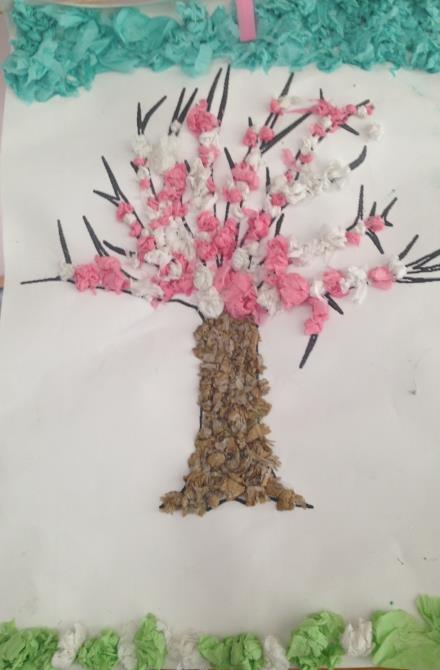 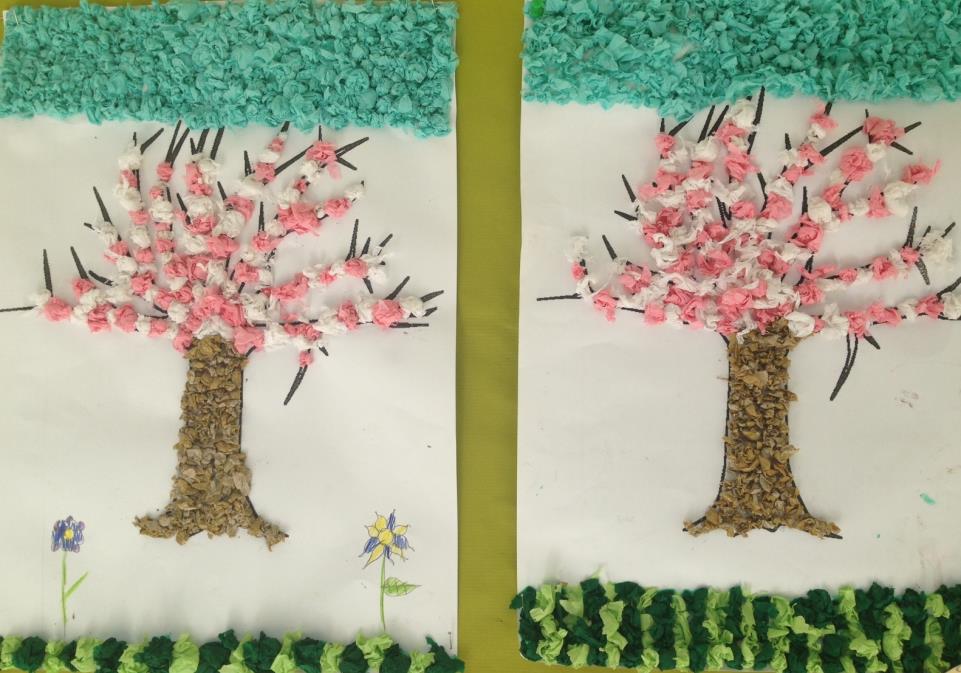 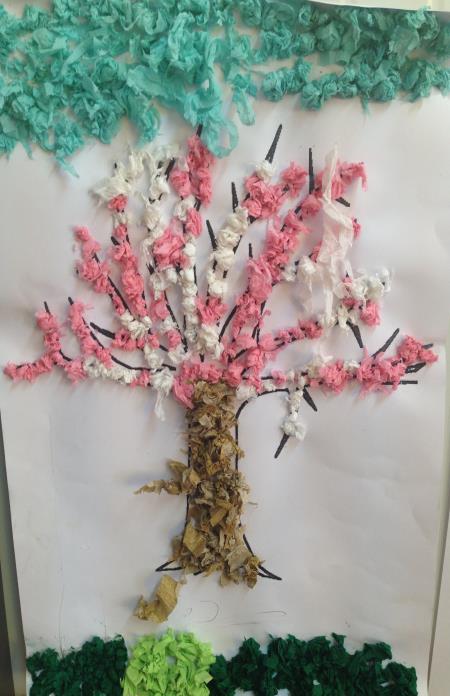 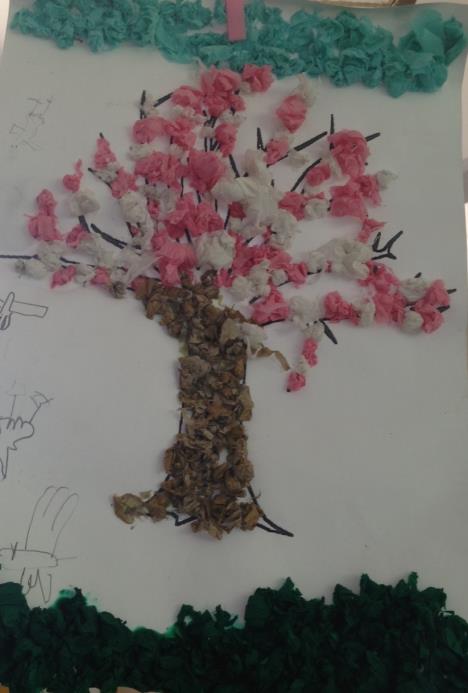 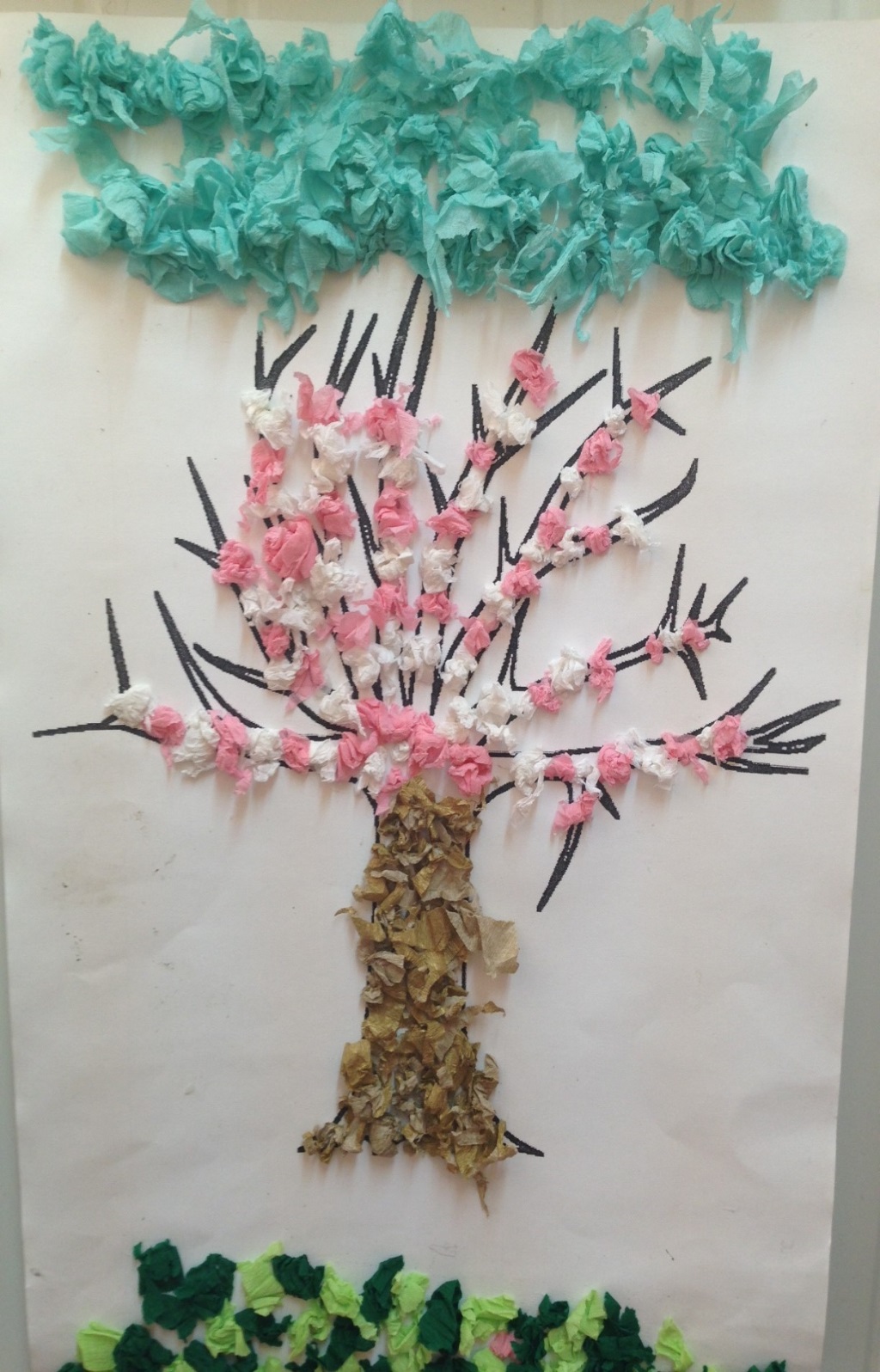 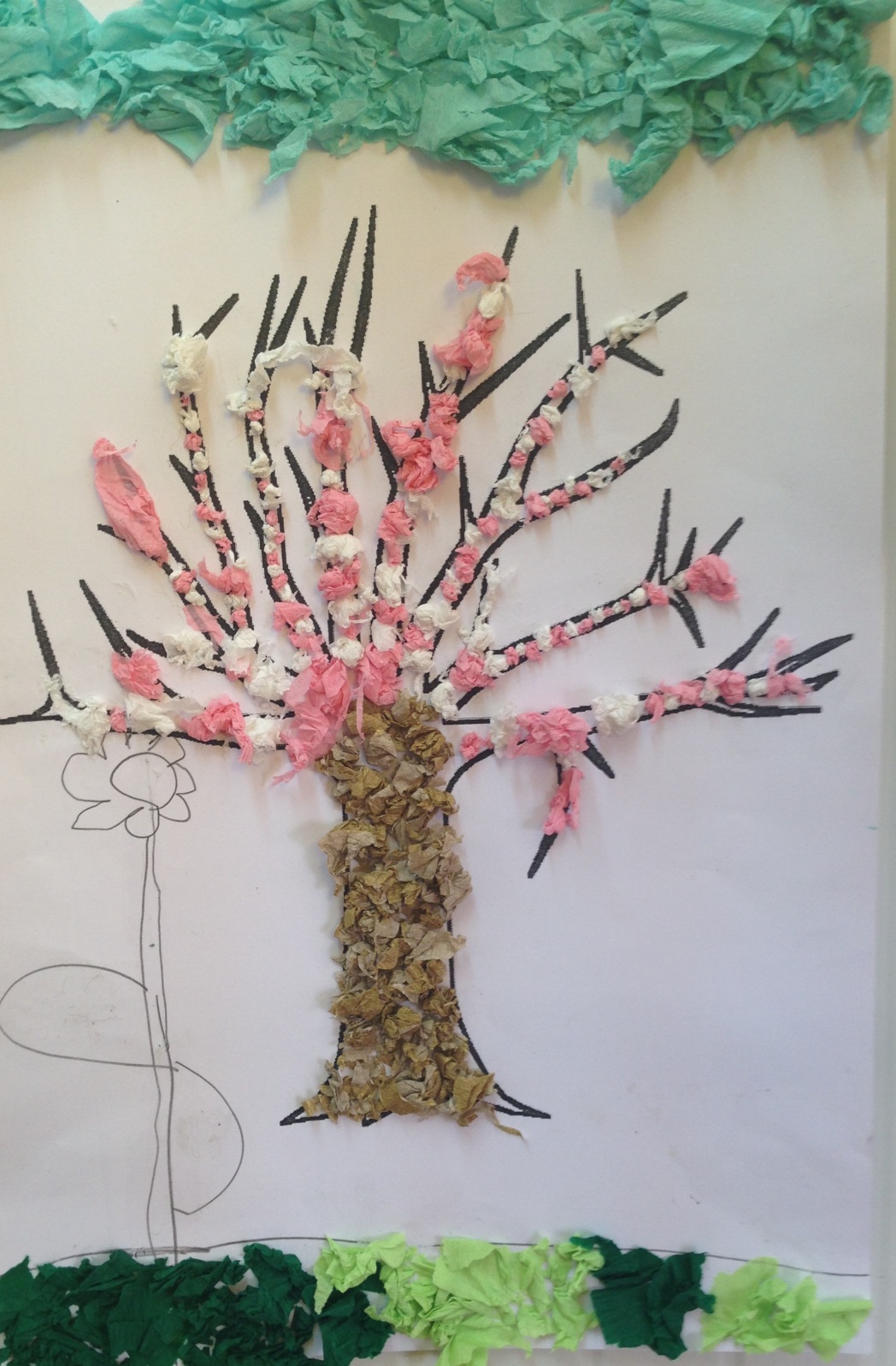 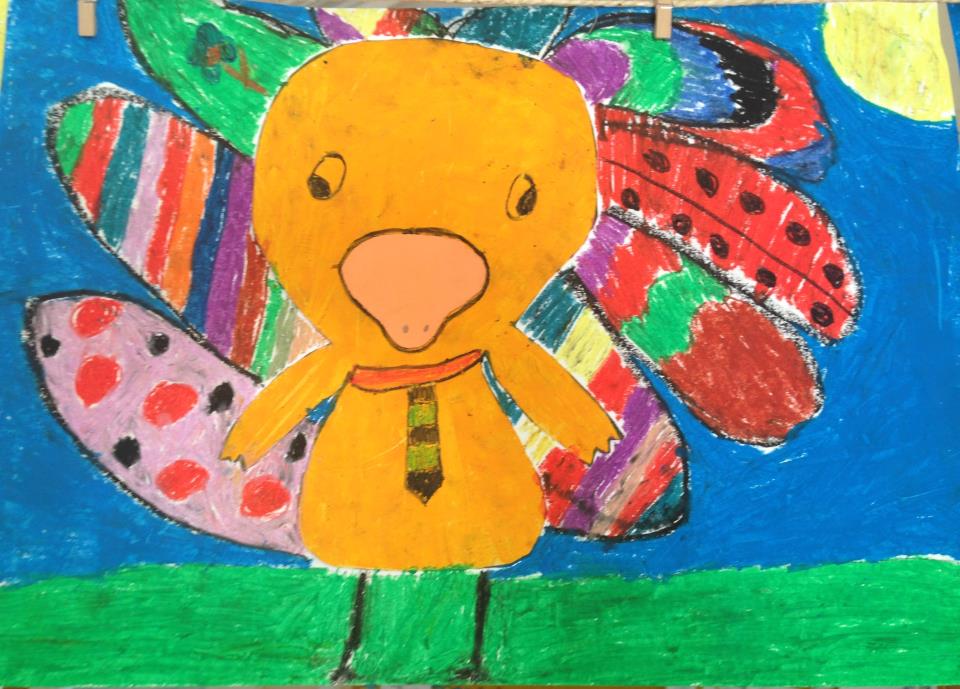 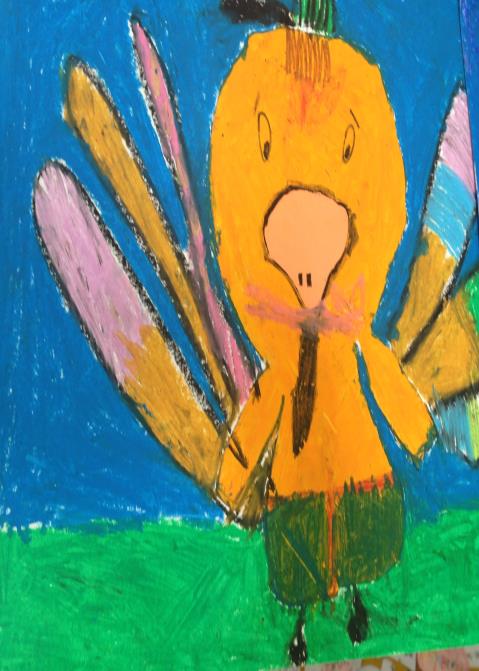 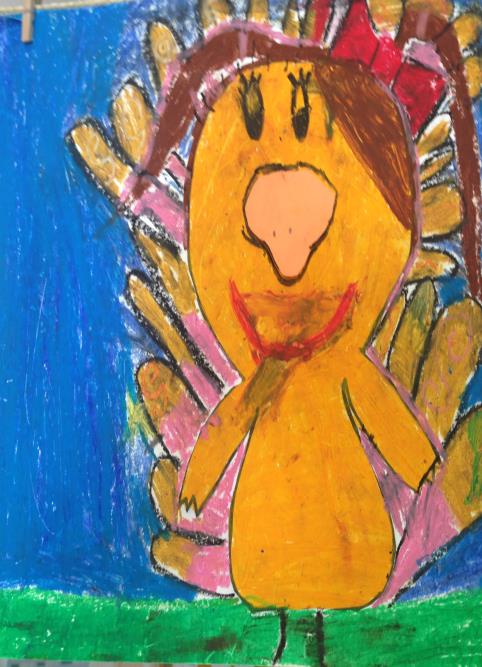 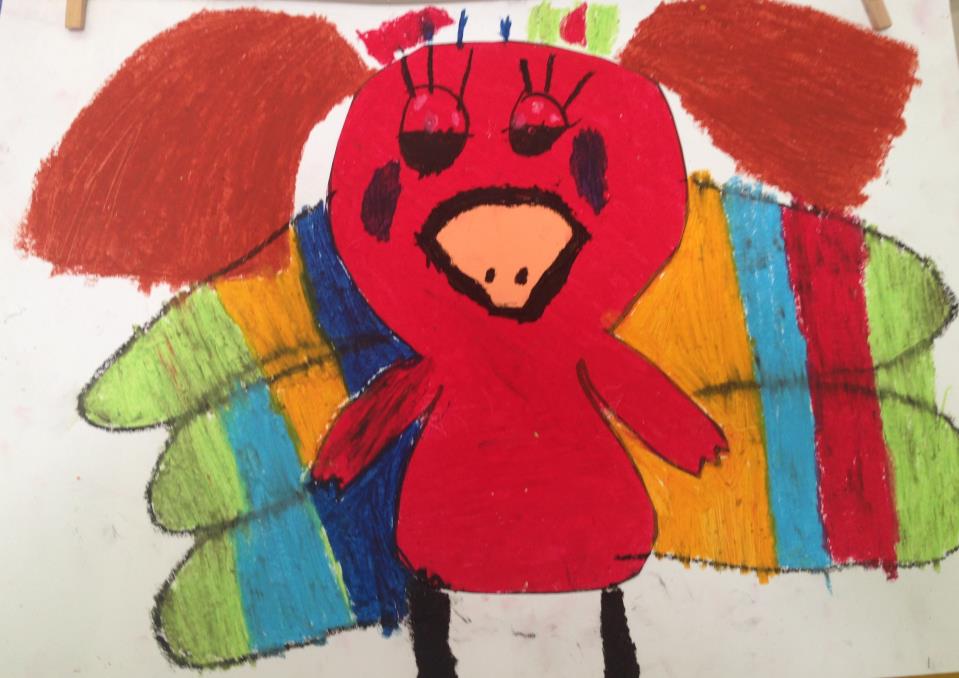